VI Curso Internacional y 
XLVI Curso de Terapéutica y Prevención en Medicina
20 al 22 de marzo de 2025
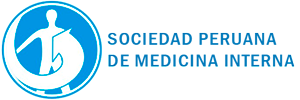 Avances en el manejo de 
sepsis y shock séptico
Gino Patrón Ordóñez MSc
Médico Internista. Maestro en Medicina. 
Facultad de Medicina Humana. Universidad Ricardo Palma
Jefe del Departamento de Medicina Interna. Hospital Nacional Dos de Mayo
Avances en el manejo de 
sepsis y shock séptico
Definición
Pautas de manejo
Diagnóstico
Biomarcadores
Fluidoterapia
Medicación vasoactiva
Inicio de antibióticos
Fenotipos de sepsis
Sepsis
Definición
Debida a:
Secundaria a:
Disfunción orgánica potencialmente mortal
Respuesta desregulada de un huesped
Infección
©2025 UpToDate®
Cells 2024, 13, 439
Sepsis
Pautas de manejo
Diagnóstico
Fluidoterapia
Laboratorio y cultivos
Medicación vasoactiva
Inicio de antibióticos
Control de la fuente
Corticoides
Hemoderivados
Ventilación mecánica
Control de glicemia
Terapia de reemplazo renal
Profilaxis de úlceras de estrés
Tromboprofilaxis
Nutrición
Surviving Sepsis Campaign: international guidelines for management of sepsis and septic shock 2021
Consenso SEPSIS-3
Diagnóstico de sepsis
SOFA
Quick SOFA
PaO2/FiO2
Escala de coma de Glasgow
Presión arterial media
Dosis y tipo de vasopresor
Creatinina sérica y gasto urinario
Bilirrubinas totales
Recuento plaquetario
1. Frecuencia respiratoria ≥22/min
2. Escala de coma de Glasgow <15pts
3. Presión arterial sistólica ≤100mmHg
≥2 puntos
≥2 puntos
JAMA. 2016;315(8):801-810.
Intensive Care Med (2021) 47:1181–1247
SOFA
Sequential Organ Failure Assessment
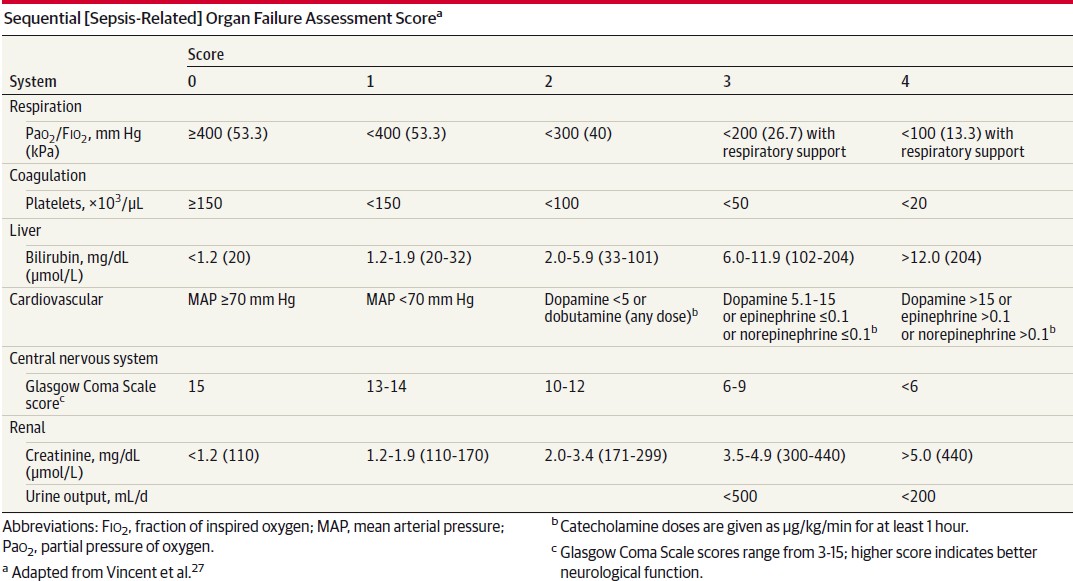 JAMA. 2016;315(8):801-810.
Sepsis
Síndrome de respuesta inflamatoria sistémica
Manifestado por al menos 2 de los siguientes:
Temperatura >38°C o <36°C.
Frecuencia cardiaca >90x´. 
Frecuencia respiratoria >20x´ o PaCO2 <32mHg.
Leucocitos >12 000 o <4 000/mm3 o >10% de bastones.
Sepsis
Biomarcadores
El biomarcador ideal…
Sensible, específico, asociado con carga de enfermedad, dar pronóstico, ser reproducible, fácil de realizar.
Clinica Chimica Acta 562 (2024) 119891
[Speaker Notes: Biomarcador es una característica que puede medirse y evaluarse objetivamente como indicador de procesos biológicos normales, procesos patogénicos o respuestas farmacológicas a una intervención terapéutica.]
Sepsis
Biomarcadores
El biomarcador ideal…
Sensible, específico, asociado con carga de enfermedad, dar pronóstico, ser reproducible, fácil de realizar.
Clinica Chimica Acta 562 (2024) 119891
[Speaker Notes: Biomarcador es una característica que puede medirse y evaluarse objetivamente como indicador de procesos biológicos normales, procesos patogénicos o respuestas farmacológicas a una intervención terapéutica.]
Sepsis
Fluidoterapia
Infusión de fluidos endovenosos
(30ml/kg) en la primera hora
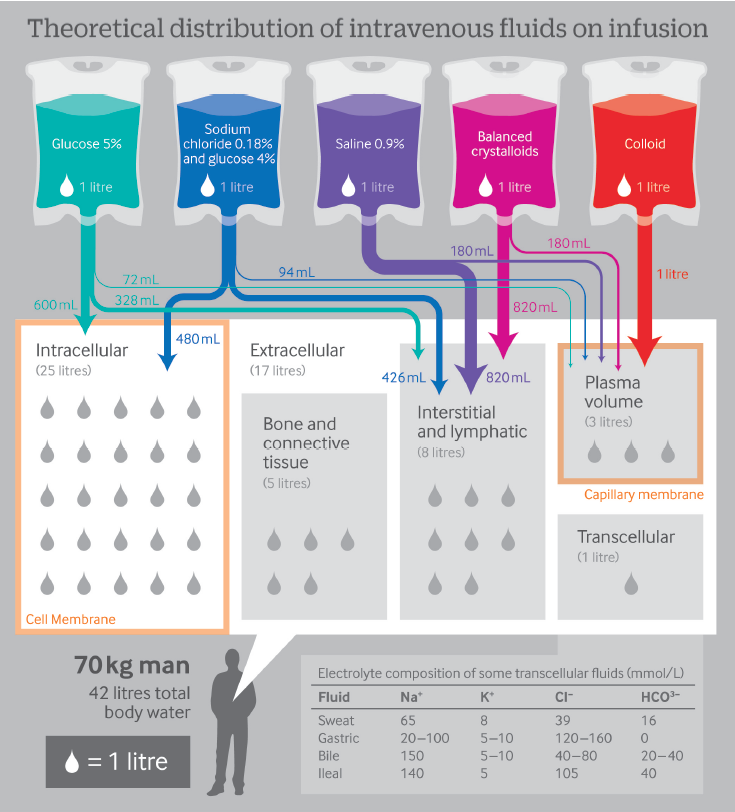 BMJ 2014;350:g7620 doi: 10.1136/bmj.g7620
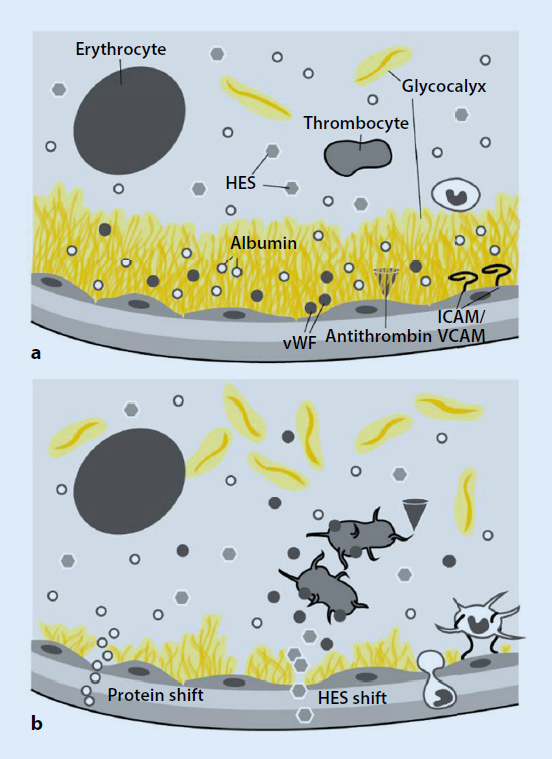 Sepsis
Fluidoterapia
Importancia del glucocálix endotelial
Anaesthesist 2019 Feb;68(Suppl 1):1-14. doi: 10.1007/s00101-017-0290-8.
Sepsis
Fluidoterapia
Evaluación de la posible respuesta
57% de pacientes sépticos responden
Posibilidad de aumento del gasto cardíaco
¿Cómo podemos anticipar la respuesta a fluidos?
¿Cómo podemos evaluar esa posible respuesta?
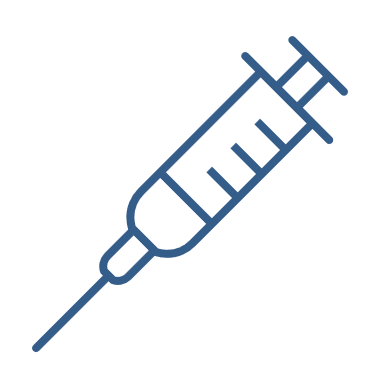 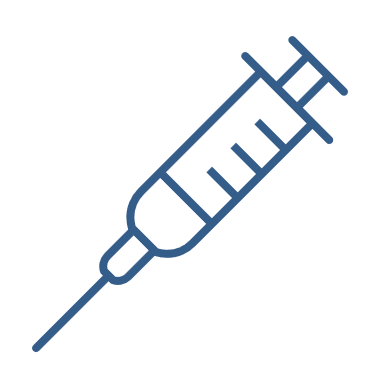 Presión venosa central
Prueba de oclusión al final de la espiración
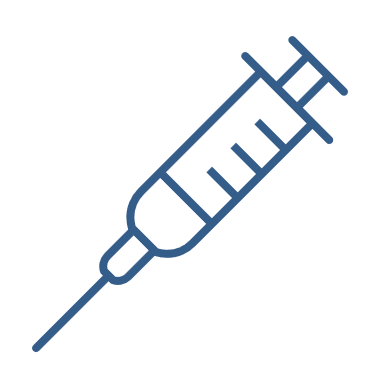 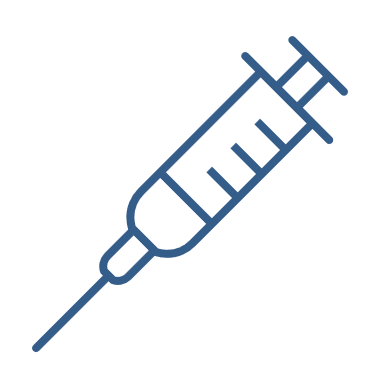 Presión de oclusión de la arteria pulmonar
Elevación pasiva de piernas
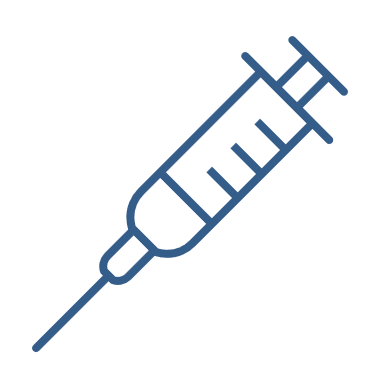 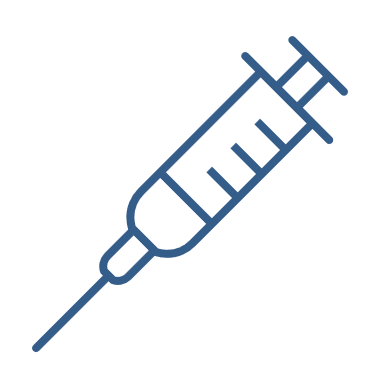 Variación de la presión de pulso
Mini reto de fluidos
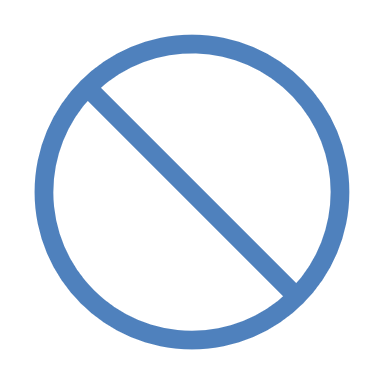 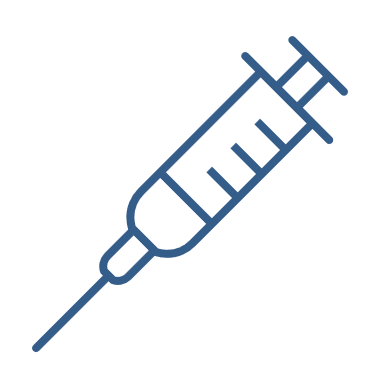 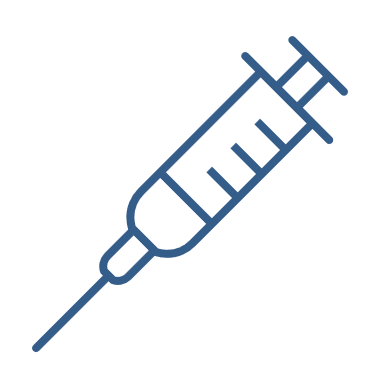 Variación del volumen sistólico
POCUS
JAMA. 2023;329(22):1967-1980. doi:10.1001/jama.2023.7560
[Speaker Notes: Cada medida evalúa la precarga cardíaca para distinguir entre pacientes en quienes se anticipa que un bolo de líquidos intravenosos aumentará el volumen sistólico]
Sepsis
Fluidoterapia
Objetivos de la fluidoterapia
Normalizar la PA no es suficiente…
Se recomienda utilizar múltiples objetivos terapéuticos para cada paciente
Frecuencia cardíaca
Presión 
venosa central
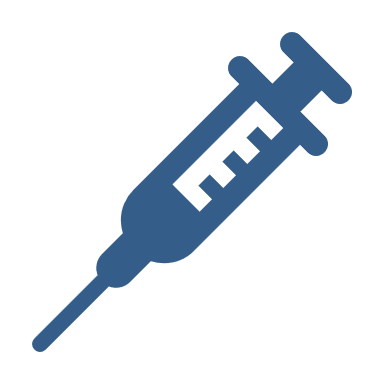 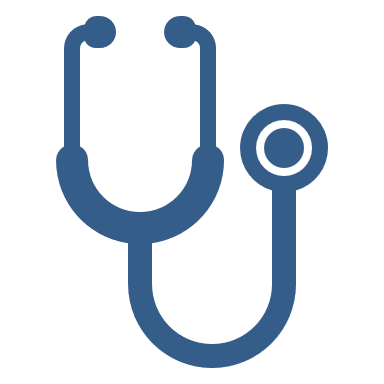 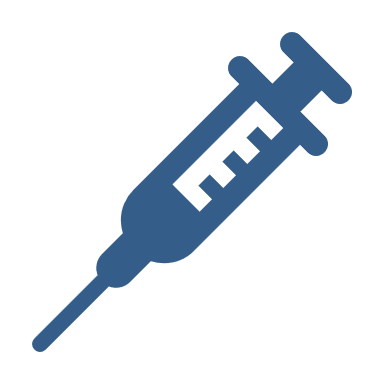 Saturación 
venosa central
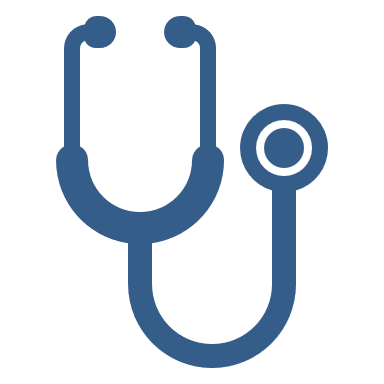 Presión 
arterial media
Gasto cardíaco
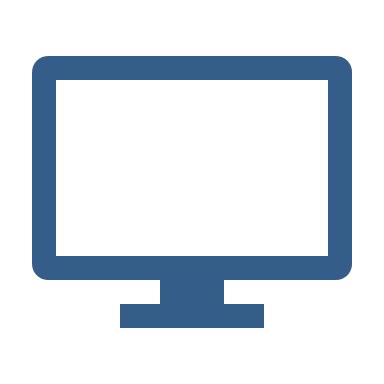 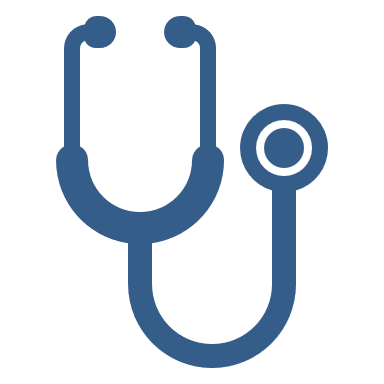 Gasto urinario
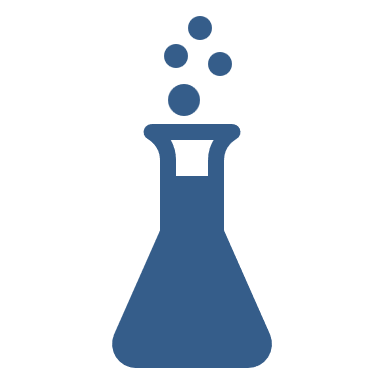 Lactato sérico
Llenado capilar
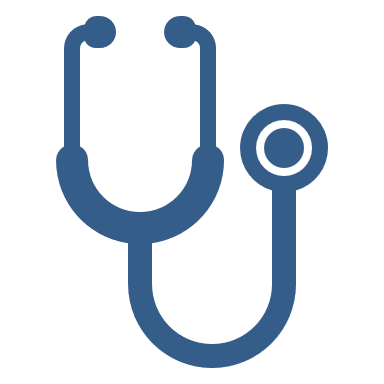 JAMA. 2023;329(22):1967-1980. doi:10.1001/jama.2023.7560
[Speaker Notes: Cada medida evalúa la precarga cardíaca para distinguir entre pacientes en quienes se anticipa que un bolo de líquidos intravenosos aumentará el volumen sistólico]
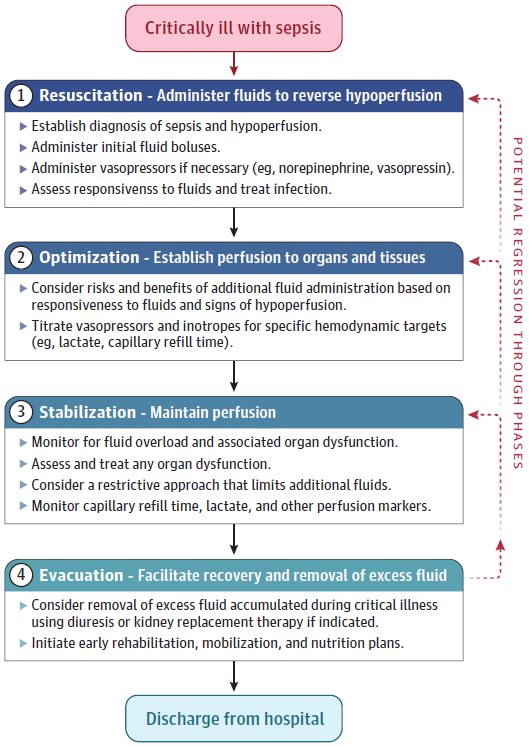 Sepsis
Fluidoterapia
Fases de la fluidoterapia
¿Cuándo iniciar fluidoterapia en sepsis?
¿Fluidoterapia restrictiva o
fluidoterapia liberal?
¿Cuándo descontinuar la fluidoterapia?
¿Cuándo y como debe hacerse la eliminación de líquidos?
JAMA. 2023;329(22):1967-1980. doi:10.1001/jama.2023.7560
[Speaker Notes: Cada medida evalúa la precarga cardíaca para distinguir entre pacientes en quienes se anticipa que un bolo de líquidos intravenosos aumentará el volumen sistólico]
Sepsis
Medicación vasoactiva
SHOCK SÉPTICO
Iniciar vasopresores:
SEPSIS
Si a pesar de fluidoterapia inicial:
Requiere vasopresores para
mantener PAM ≥65mmHg
Noradrenalina
Adrenalina
Vasopresina
Angiotensina II
Dopamina
Fenilefrina
+
Lactato sérico >2mmol/L
Surviving Sepsis Campaign: international guidelines for management of severe sepsis and septic  shock: 2012. Crit Care Med. 2013;41(2):580-637.
Clin Chest Med 43 (2022) 489–498
Medicación vasoactiva
Tiempo de inicio
Shock Séptico
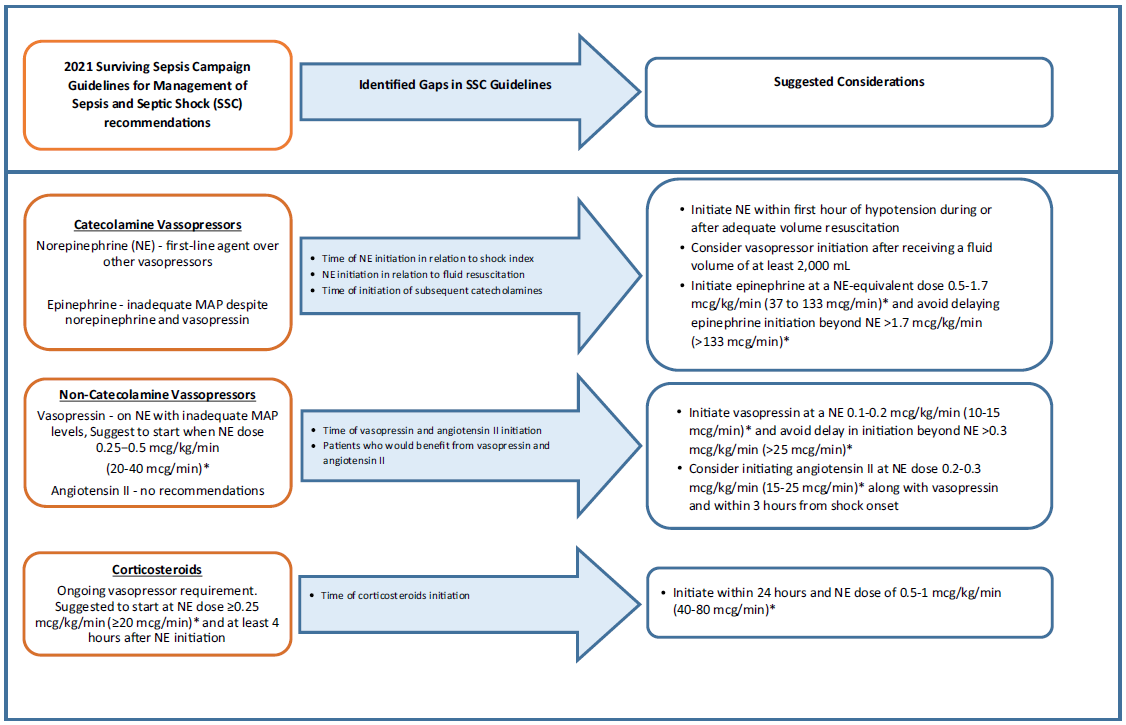 Annals of Intensive Care (2022) 12:47 https://doi.org/10.1186/s13613-022-01021-9
Objetivos terapéuticos
Shock Séptico
Objetivos durante las primeras 6 horas de reanimación:
Presión arterial media ≥65mmHg
Diuresis ≥0.5mL/kg/h
Presión venosa central 8-12mmHg
Saturación de O2 venosa central 70% o saturación de O2  venosa mixta 65%
Surviving Sepsis Campaign: international guidelines for management of severe sepsis and septic shock: 2012. Crit Care Med. 2013;41(2):580-637.
N Engl J Med 2001;345:1368-1377
Sepsis
Inicio de antibióticos
Principios:
Inicio precoz
Previa toma de cultivos
Terapia empírica inicial
Considerar conceptos de PK/PD
Luego, terapia guiada por cultivo
… no tardar más de 1 hora
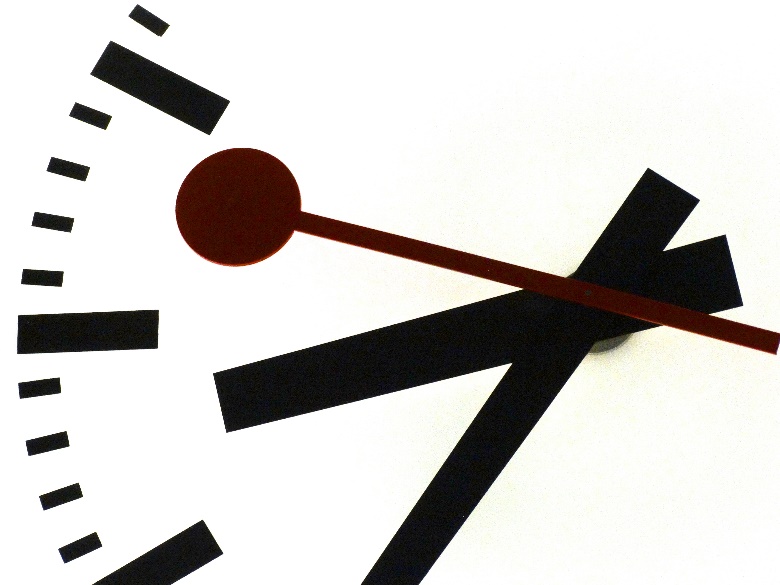 Sepsis
Detección 
y tratamiento inicial
Conclusiones
Screening y diagnóstico: NO EXISTE una única herramienta.
Fluidoterapia: PRECOZ
Vasopresores: PRECOCES
Antibióticoterapia: EMPÍRICA Y PRECOZ
3 casos…
Sepsis
¿Cuál es el diagnóstico?
Presenta shock refractario a vasopresores
¿Qué añadiré?
Presentan hipotensión: 
¿Cómo los manejan?
Tengo disponible Ringer y ClNa0.9% 
¿Qué elegiré?
Mujer de 40 años con pielonefritis, PCR >100 y trastorno de conciencia.
Varón de 50 años, diabético, con neumonía, requiere O2, disfunción renal.
Varón de 75 años, con ERC, con celulitis de MII, PCR 50, leucopenia.
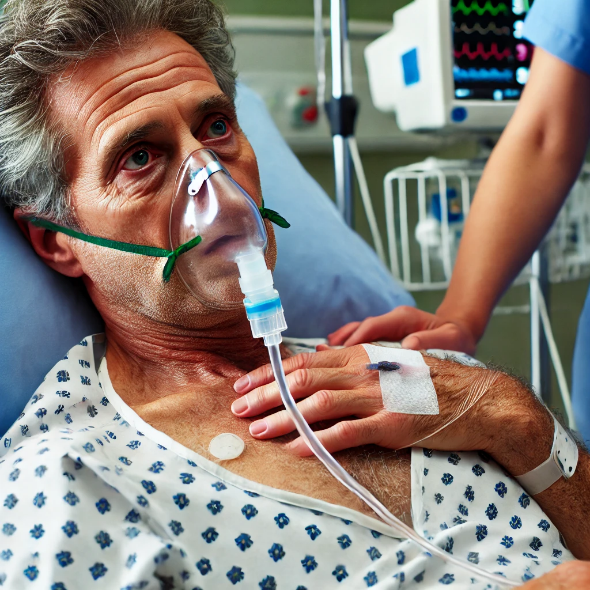 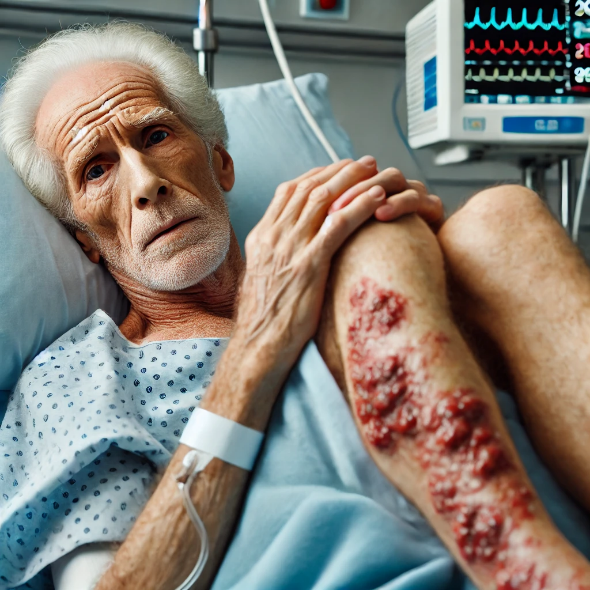 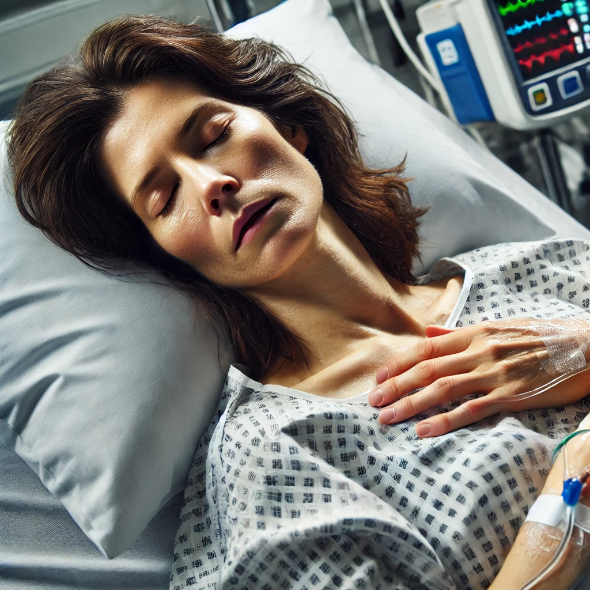 Sepsis
Fenotipos
Heterogenicidad clínica
Diversidad de patógenos, sitios de infección y respuestas inmunitarias
Subgrupos clínicamente distinguible de pacientes con sepsis.
Diferente presentación… Diferente respuesta.
SDRA
Delirio
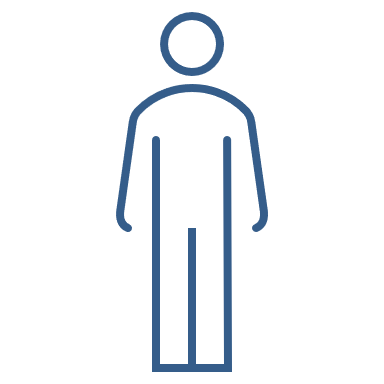 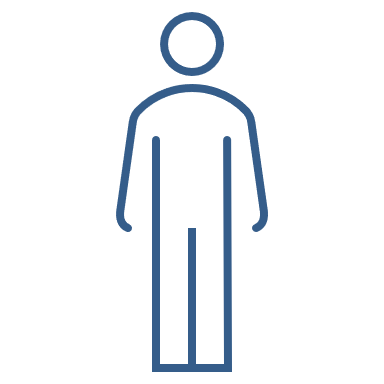 Leucopenia
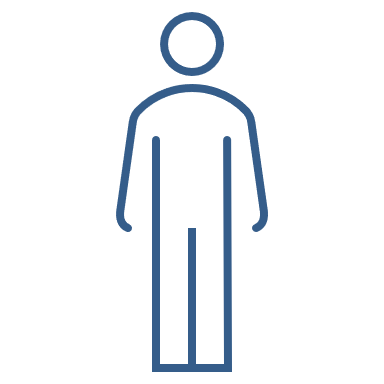 Falla hepática
Disfunción cardíaca
PCR muy alta
Plaquetopenia
Falla renal
Front Immunol. 2025;16:1546474. Published 2025 Feb 6. doi:10.3389/fimmu.2025.1546474
[Speaker Notes: Los enfoques fenotípicos emplean herramientas computacionales para analizar datos clínicos, biomarcadores y genéticos, con el objetivo de descubrir subpoblaciones más homogéneas dentro de los pacientes con sepsis. Un fenotipo de sepsis es un subgrupo clínicamente distinguible de pacientes con sepsis, caracterizado por patrones específicos de presentación clínica, biomarcadores, respuestas fisiopatológicas y desenlaces.]
¿Cómo clasificar fenotípicamente a los pacientes con sepsis?
Estudios  “ómicos”
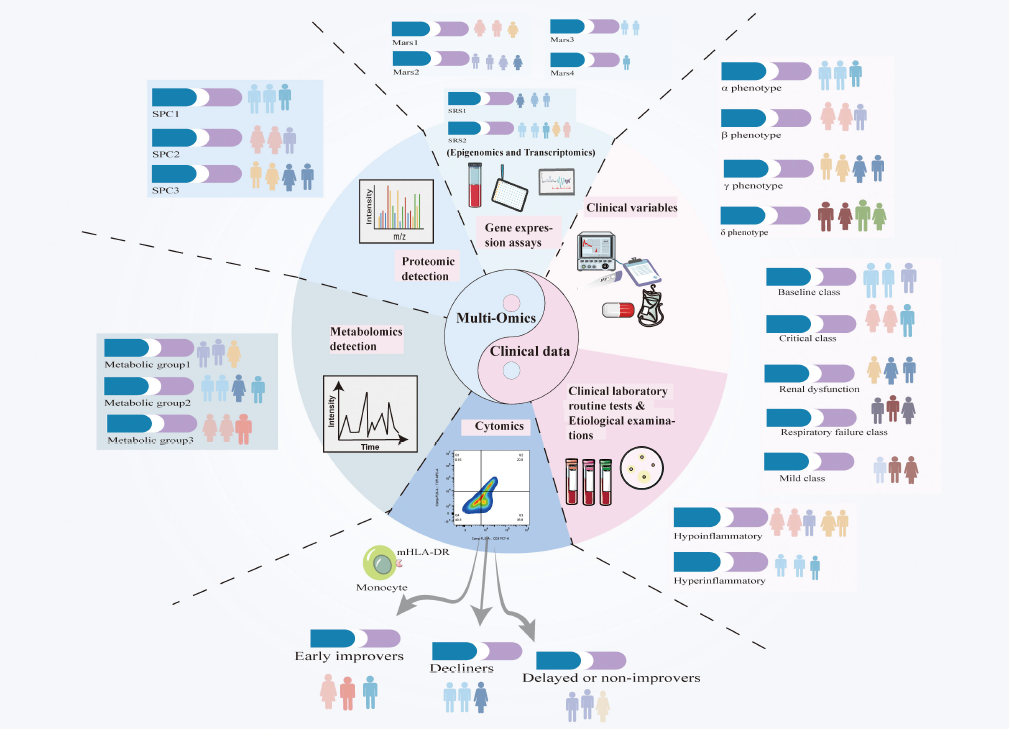 Front Immunol. 2025;16:1546474. Published 2025 Feb 6. doi:10.3389/fimmu.2025.1546474
Sepsis
Fenotipos
Transcriptómica
Estudio de los ARNm en un 
momento específico
Análisis transcriptómico de leucocitos en sepsis por neumonía comunitaria en UCI
Estudio 
VANISH
(análisis secundario)
SRS 1
SRS 2
Pronóstico malo
Inmunosupresión
Pronóstico favorable
Respuesta inmune activa
Mayor mortalidad en SRS 2 con el uso de corticoides
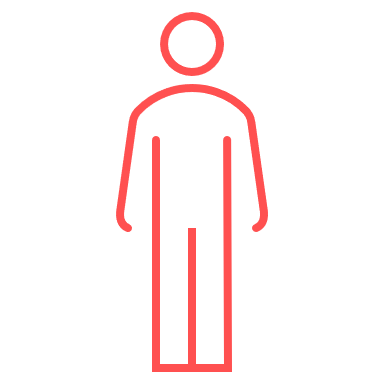 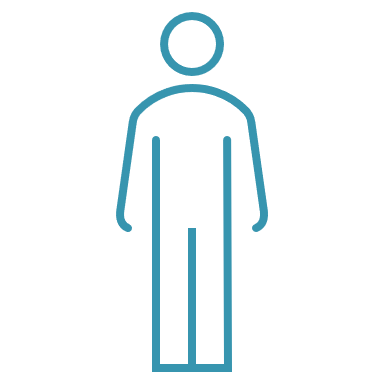 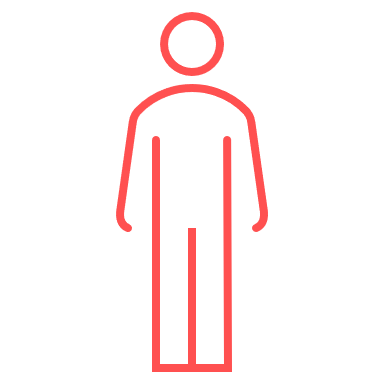 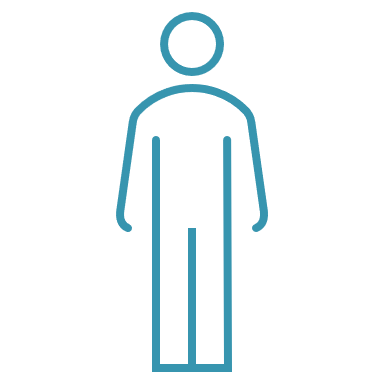 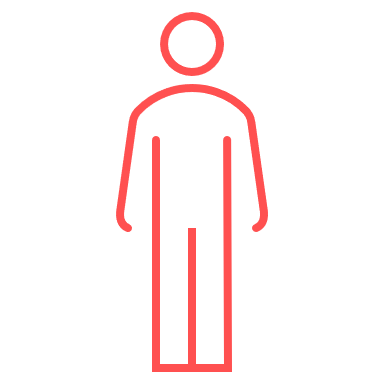 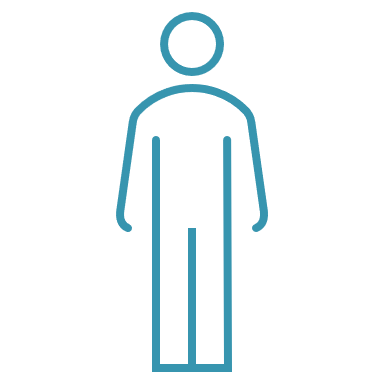 Am J Respir Crit Care Med. 2022 Dec 15;206(12):1572-1573. doi: 10.1164/rccm.v206erratum10.
Lancet Respir Med. 2016 Apr;4(4):259-71. doi: 10.1016/S2213-2600(16)00046-1
[Speaker Notes: No diferencia en la respuesta a vasopresores. Las investigaciones indican que los subfenotipos de sepsis influyen en la efectividad de las terapias inmunomoduladoras.]
Sepsis
Fenotipos
Transcriptómica
Estudio de los ARNm en un 
momento específico
Análisis de bases de datos de expresión génica. 1613 adultos con sepsis.
Estudio 
VANISH
(análisis secundario)
Clase 1
Clase 2
Mortalidad alta
Inmunosupresión
Pronóstico favorable
Respuesta inmune activa
Mayor mortalidad en Clase 2 con el uso de corticoides
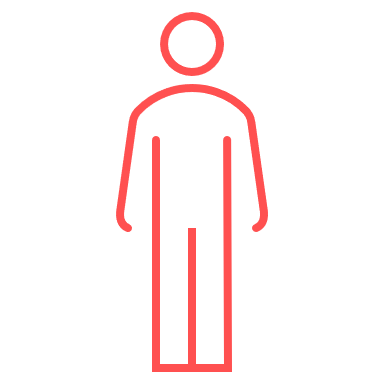 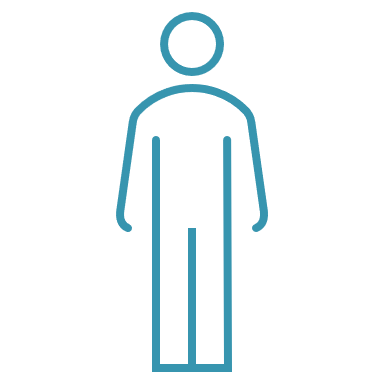 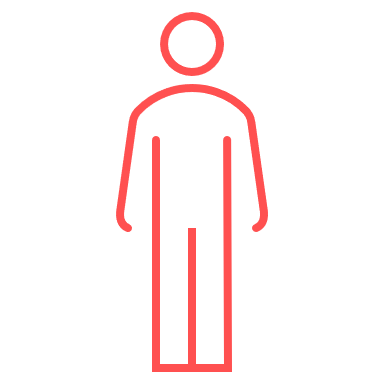 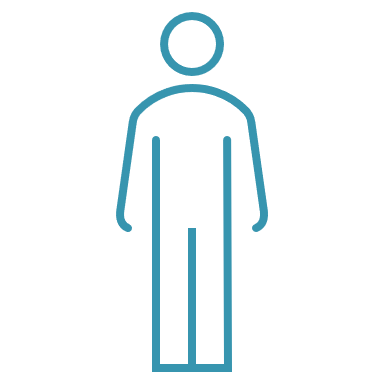 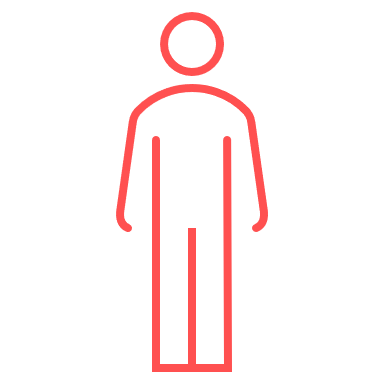 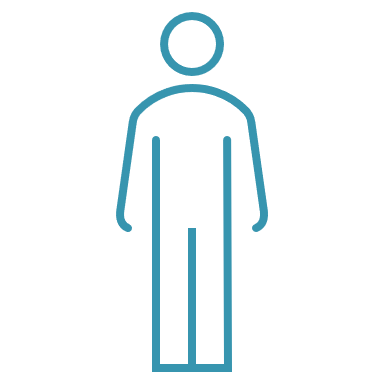 Am J Respir Crit Care Med. 2022 Dec 15;206(12):1572-1573. doi: 10.1164/rccm.v206erratum10.
EBioMedicine. 2020 Dec;62:103081. doi: 10.1016/j.ebiom.2020.103081
[Speaker Notes: La expresión génica varia la respuesta a corticoides.]
Sepsis
Fenotipos
Proteonómica
Estudio de las proteínas
Análisis de bases de datos de expresión génica. 431 pacientes de 13 estudios.
Estudio 
VANISH
(análisis secundario)
Inmunoadaptativo prevalente
Inmunoinnato prevalente
↓ leucocitos, ↑ linfocitos
↓ shock, ↓ SOFA, 
↓ APACHE II
↑ leucocitos, ↓ linfocitos
↑ shock, ↑ SOFA, 
↑ APACHE II
Mayor mortalidad en el grupo inmunoadaptativo prevalente con el uso de corticoides
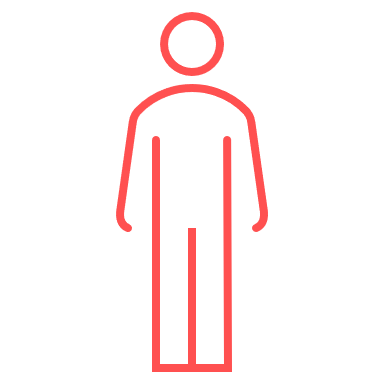 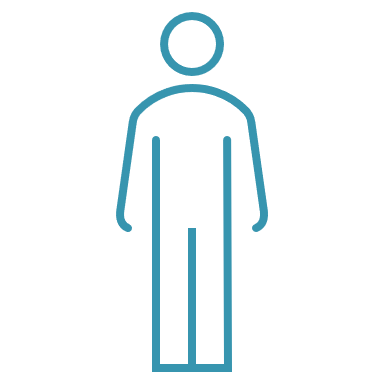 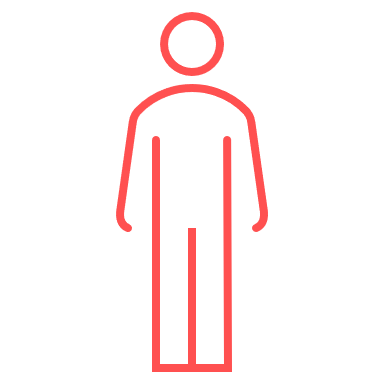 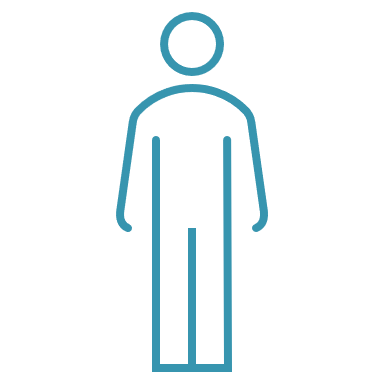 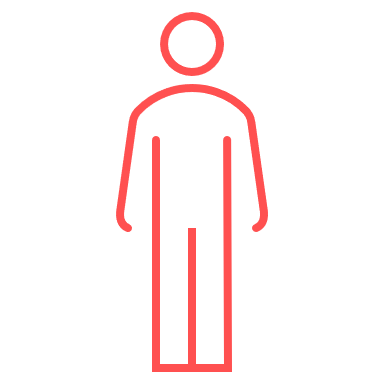 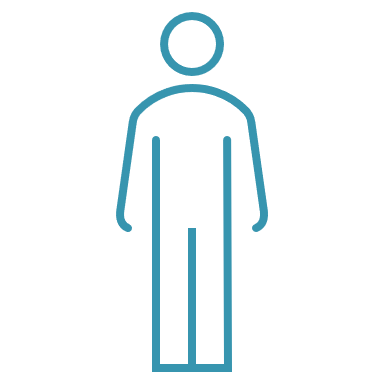 Am J Respir Crit Care Med. 2022 Dec 15;206(12):1572-1573. doi: 10.1164/rccm.v206erratum10.
Shock. 2022 Mar 1;57(3):384-391. 
doi: 10.1097/SHK.0000000000001910.
[Speaker Notes: La expresión génica varia la respuesta a corticoides.]
Sepsis
Fenotipos
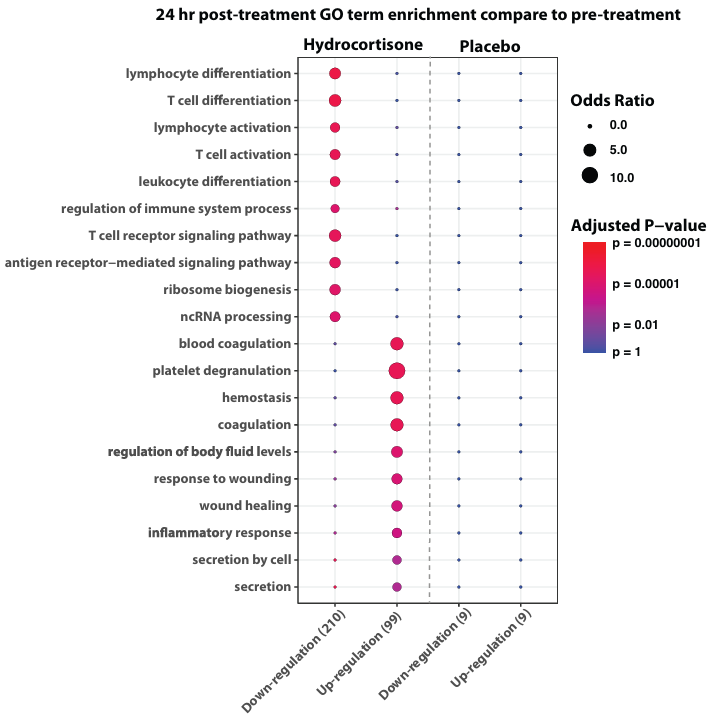 Proteonómica
Estudio de las proteínas
¿Por qué los corticoides se pueden relacionar con mayor mortalidad en el fenotipo inmunoadaptativo?
Am J Respir Crit Care Med. 2022 Dec 15;206(12):1572-1573. doi: 10.1164/rccm.v206erratum10.
Shock. 2022 Mar 1;57(3):384-391. 
doi: 10.1097/SHK.0000000000001910.
[Speaker Notes: ¿Desarrollo de biomarcadores?]
Sepsis
Fenotipos
Indicadores clínicos
Estudio de cohorte en 20 729 
pacientes con sepsis
Clasificación según signos vitales
Grupo C
Grupo D
Grupo A
Grupo B
Hipotérmicos
Bradicárdicos
Bradipnéicos
Normotensos
Hipotérmicos
Bradicárdicos
Bradipnéicos
Hipotensos
Hipertémicos ++
Taquicárdicos ++
Taquipnéicos ++
Hipotensos
Hipertémicos +
Taquicárdicos +
Taquipnéicos +
Hipertensos
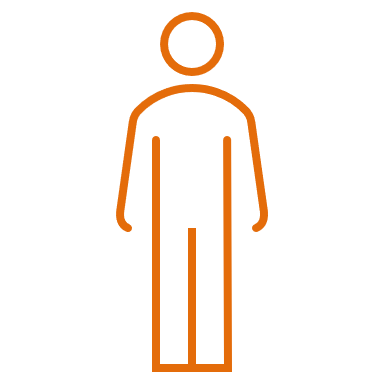 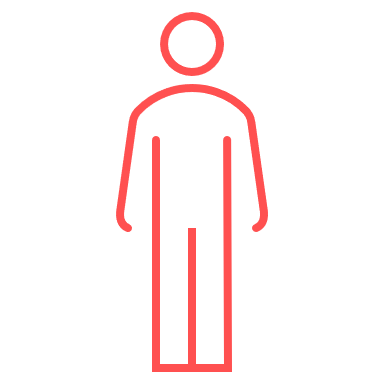 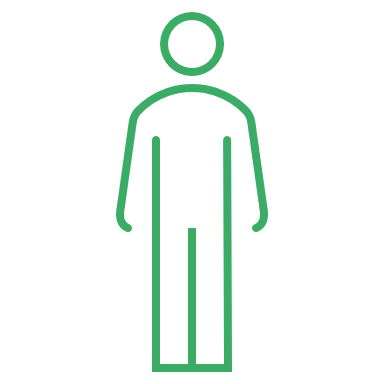 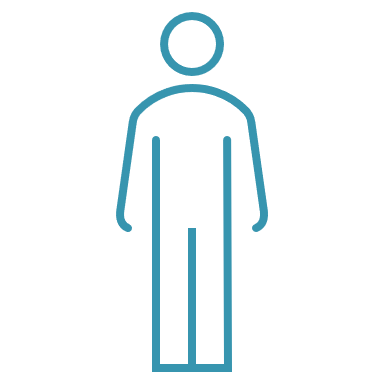 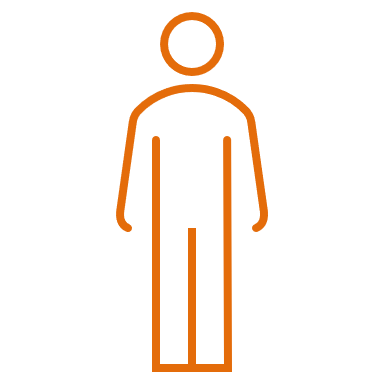 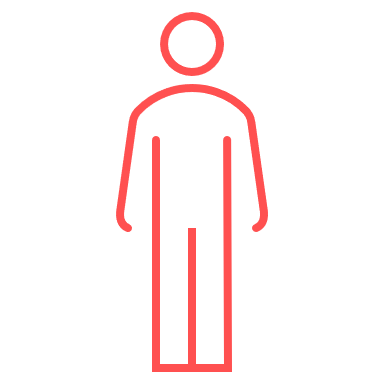 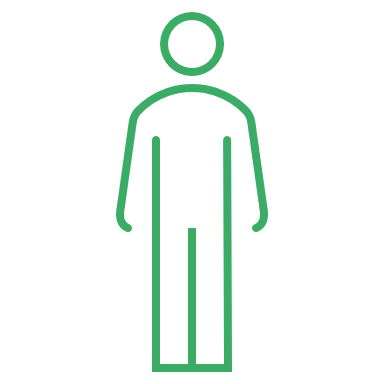 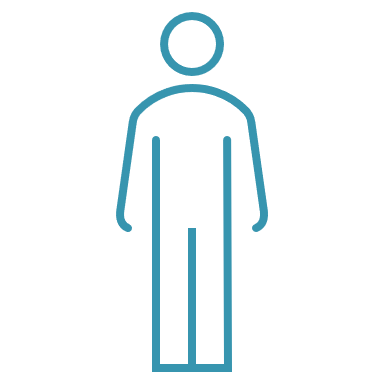 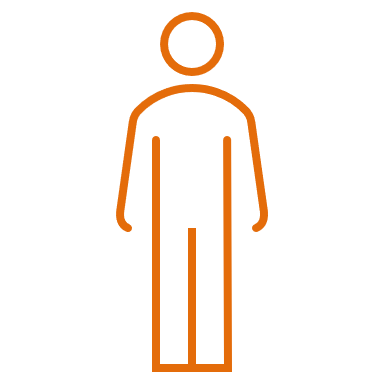 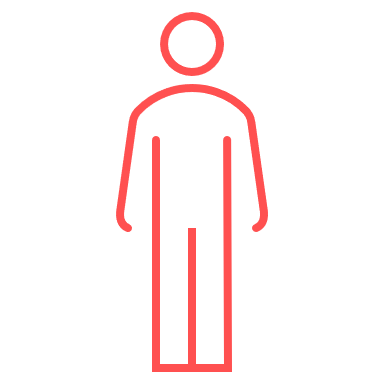 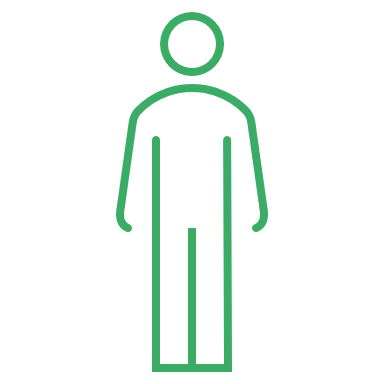 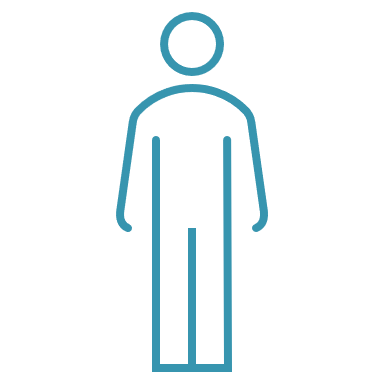 Intensive care medicine, 48(11), 1582–1592. https://doi.org/10.1007/s00134-022-06890-z
[Speaker Notes: La expresión génica varia la respuesta a corticoides.]
Sepsis
Fenotipos
Indicadores clínicos
Estudio de cohorte en 20 729 
pacientes con sepsis
Características clínicas de los grupos
Grupo C
Grupo D
Grupo A
Grupo B
Mayores
Mayores
↑ vasopresores
↑ mortalidad
Jóvenes
↓ DM, HTA, ICC, ERC
↑ vasopresores
↑ mortalidad
Jóvenes
↑DM, HTA, ICC, ERC
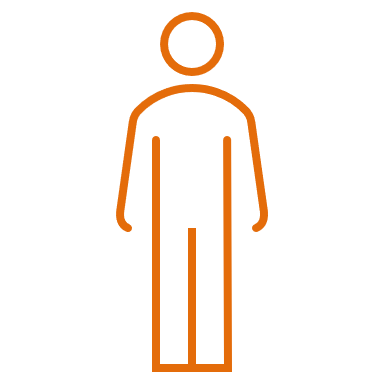 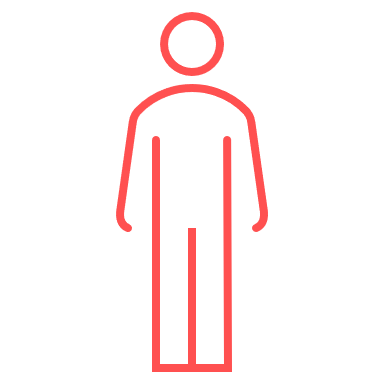 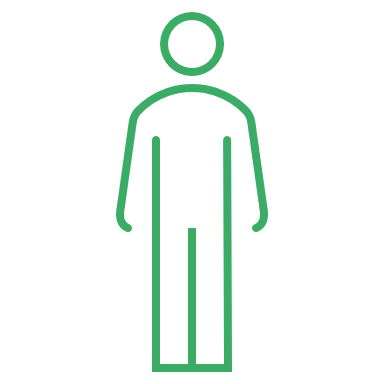 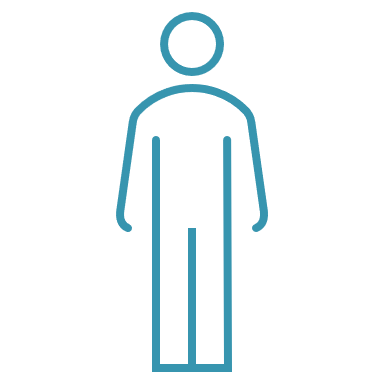 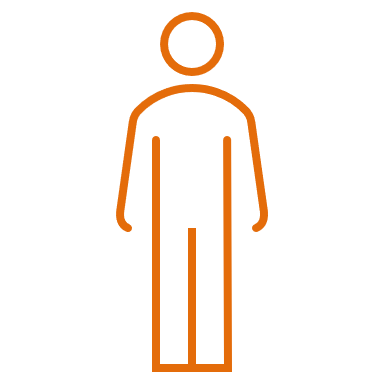 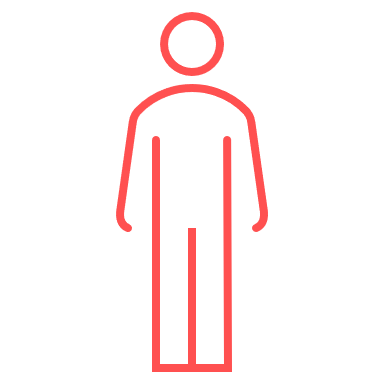 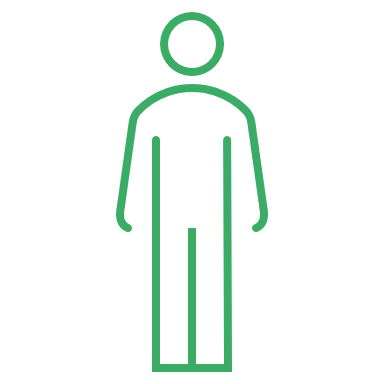 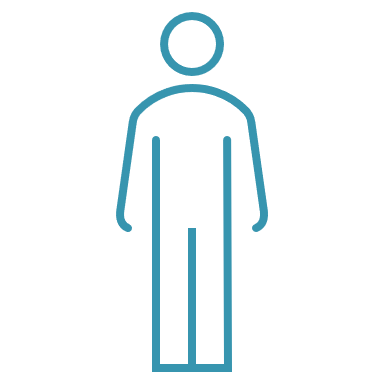 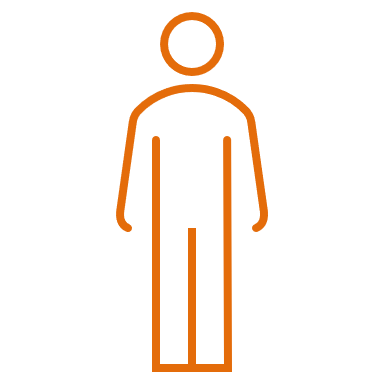 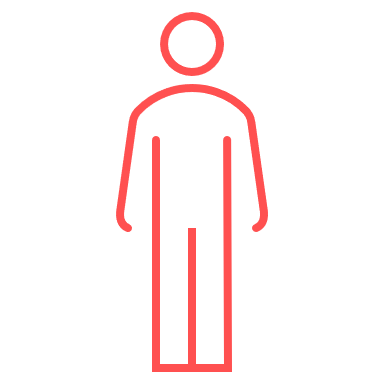 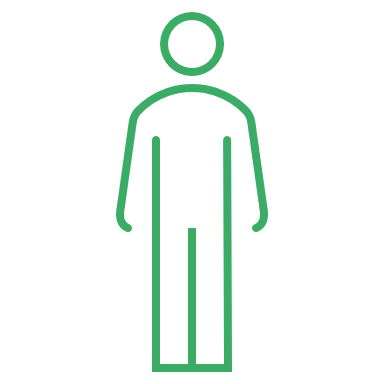 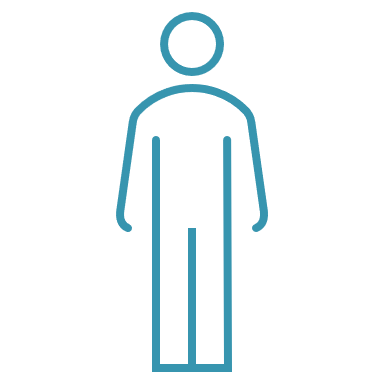 Intensive care medicine, 48(11), 1582–1592. https://doi.org/10.1007/s00134-022-06890-z
[Speaker Notes: La expresión génica varia la respuesta a corticoides.]
Sepsis
Fenotipos
Indicadores clínicos
Estudio de cohorte en 20 729 
pacientes con sepsis
Análisis secundario. Estudio SMART
Cristaloides balanceados vs solución salina
Grupo D
Hipotérmicos
Bradicárdicos
Bradipnéicos
Hipotensos
↓ mortalidad con cristaloides balanceados
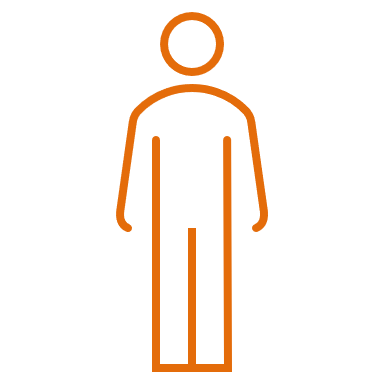 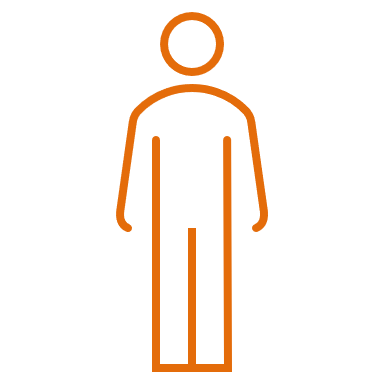 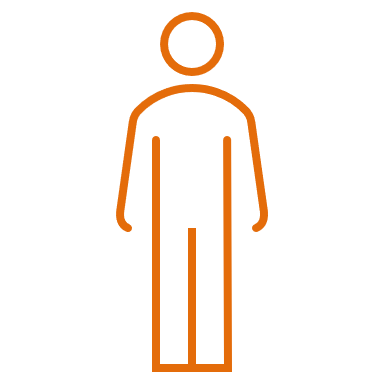 Mayores
↑ vasopresores
↑ mortalidad
Intensive care medicine, 48(11), 1582–1592. https://doi.org/10.1007/s00134-022-06890-z
The New England journal of medicine, 378(9), 829–839. https://doi.org/10.1056/NEJMoa1711584
[Speaker Notes: Los enfoques terapéuticos impulsados ​​por el fenotipo personalizan las intervenciones y mejoran los resultados del paciente.]
Sepsis
Fenotipos
Indicadores clínicos
Estudio retrospectivo en 20 189 pacientes con sepsis. 29 variables clínicas y de laboratorio.
Características clínicas de los grupos
Fenotipo γ
Fenotipo δ
Fenotipo α
Fenotipo β
Biomarcadores elevados
Pacientes febriles
Disfunción pulmonar
↑ lactato
↑ transaminasas
Hipotensión
Menor anormalidad de laboratorio
Menor disf. orgánica
Mayor edad
Enf. crónica grave
Disfunción renal
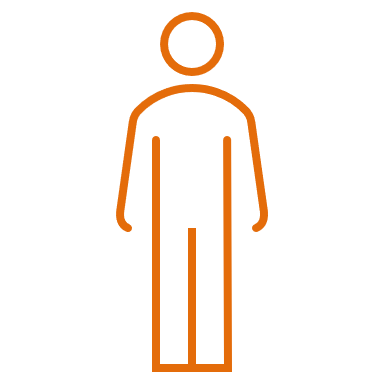 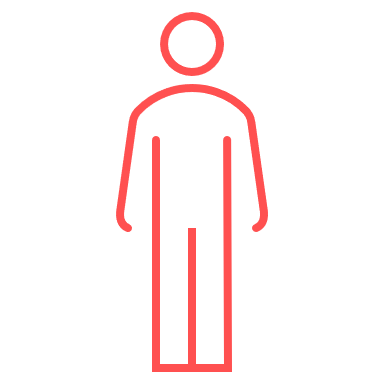 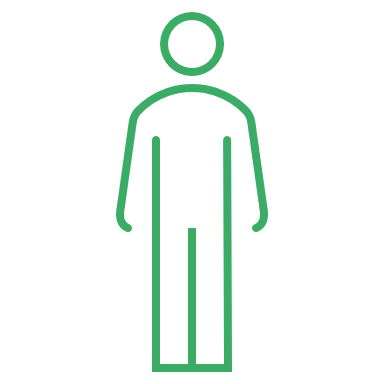 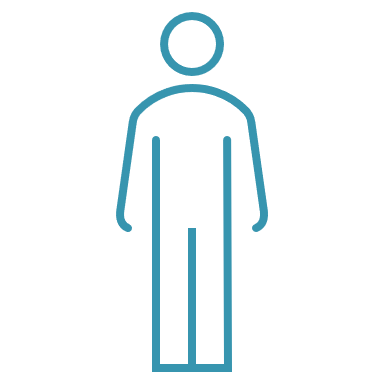 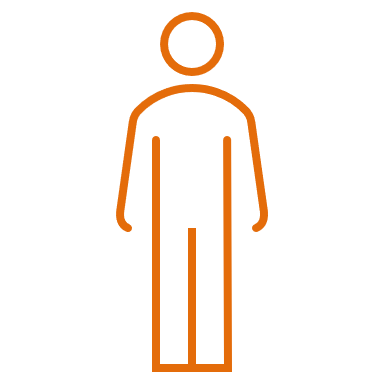 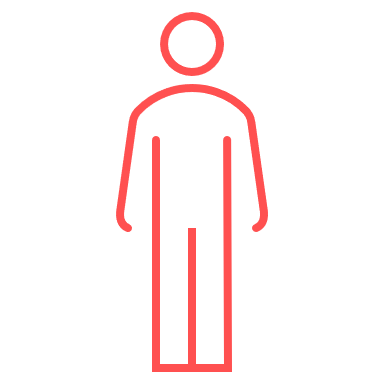 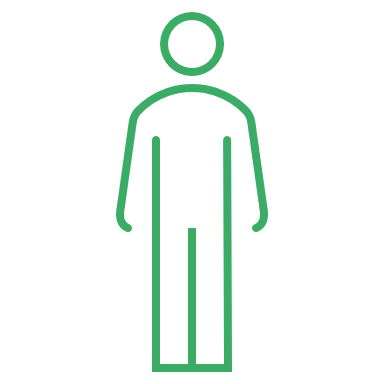 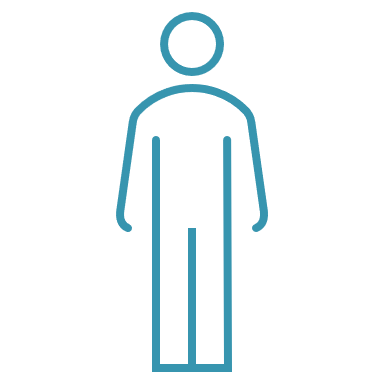 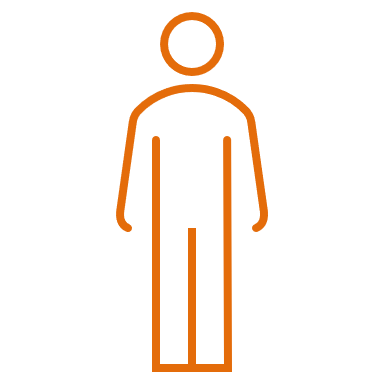 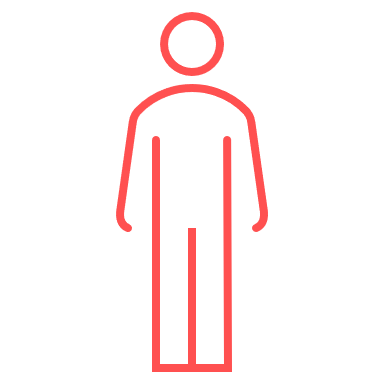 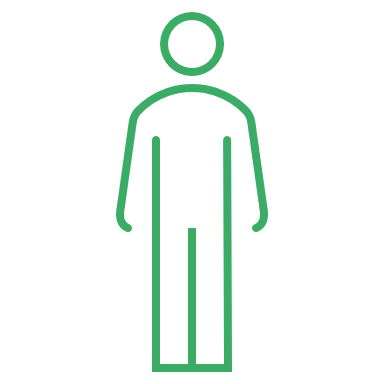 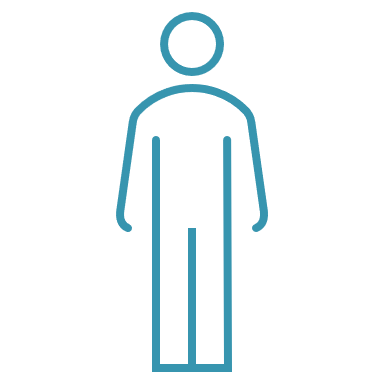 JAMA. 2019 May 28;321(20):2003-2017. doi: 10.1001/jama.2019.5791
[Speaker Notes: La expresión génica varia la respuesta a corticoides.]
Sepsis
Fenotipos
Indicadores clínicos
Cohortes de derivación
Desenlaces y respuestas al tratamiento
Fenotipo γ
Fenotipo δ
Fenotipo α
Fenotipo β
Biomarcadores elevados
Pacientes febriles
Disfunción pulmonar
↑ lactato
↑ transaminasas
Hipotensión
Menor anormalidad de laboratorio
Menor disf. orgánica
Mayor edad
Enf. crónica grave
Disfunción renal
Mortalidad
5%
Mortalidad
13%
Mortalidad
24%
Mortalidad 40%
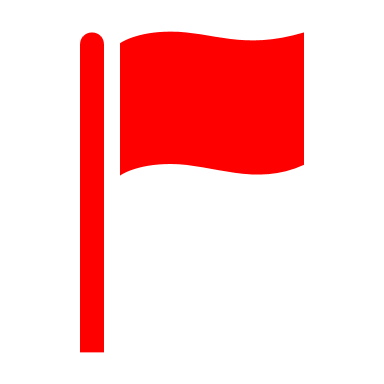 Early goal
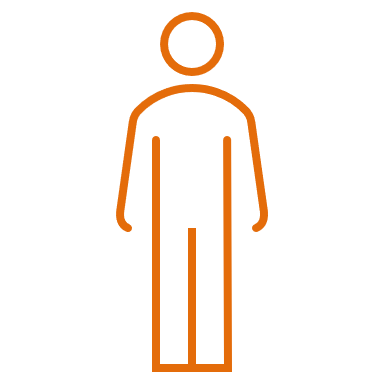 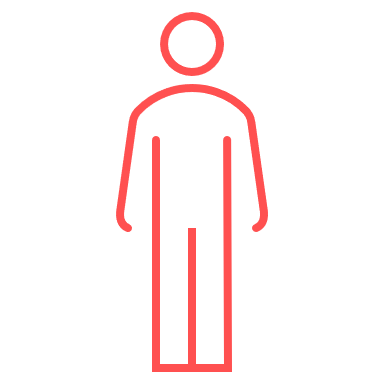 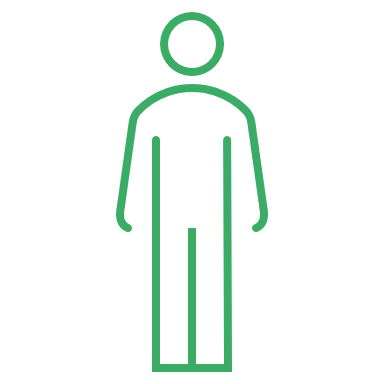 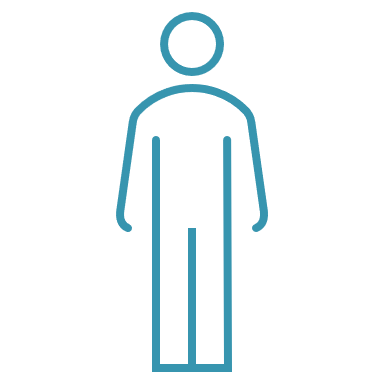 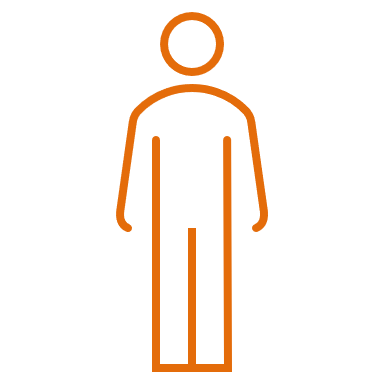 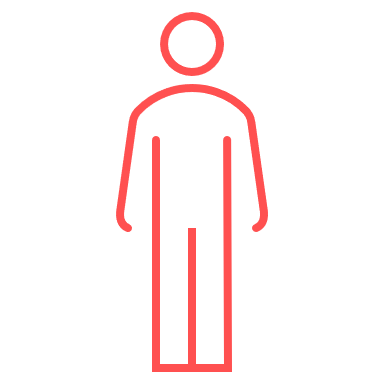 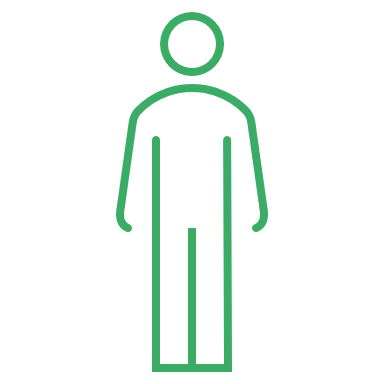 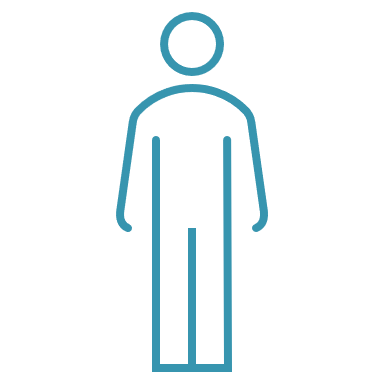 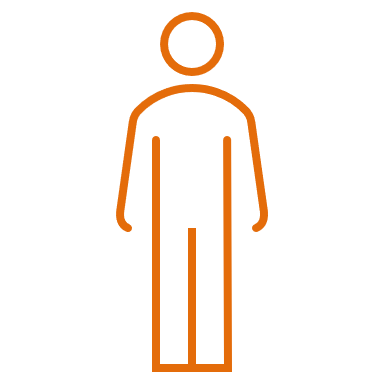 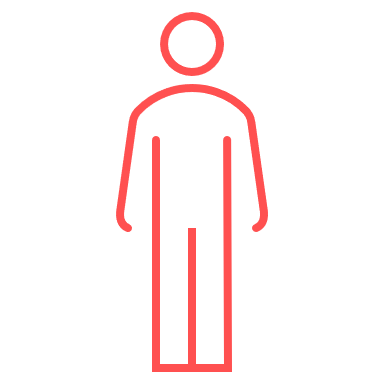 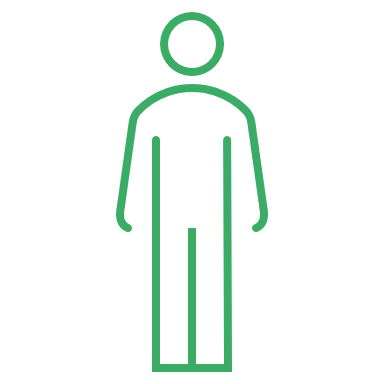 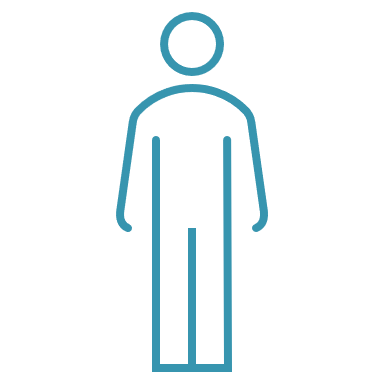 JAMA. 2019 May 28;321(20):2003-2017. doi: 10.1001/jama.2019.5791
[Speaker Notes: La expresión génica varia la respuesta a corticoides.]
Early Goal-Directed Therapy
¿Aumento de mortalidad?
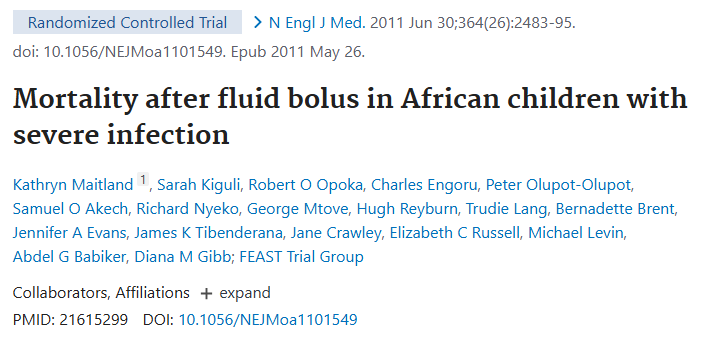 Conclusiones: Los bolos de líquidos aumentaron significativamente la mortalidad a las 48 horas en niños en estado crítico con perfusión alterada en estos entornos de recursos limitados de África.
Early Goal-Directed Therapy
¿Aumento de mortalidad?
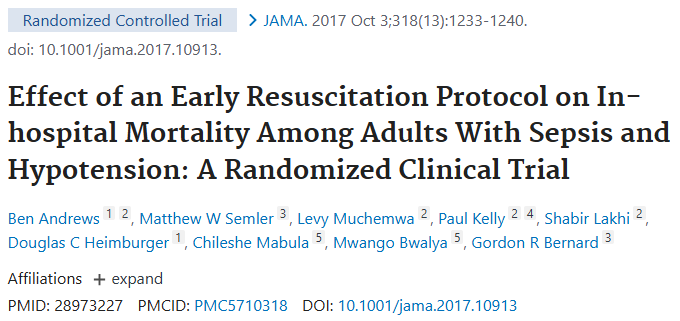 Conclusiones: En adultos con sepsis e hipotensión, la mayoría VIH positivos, en un entorno de recursos limitados, un protocolo de reanimación temprana con administración de líquidos intravenosos y vasopresores aumentó la mortalidad hospitalaria en comparación con la atención habitual.
Sepsis
Fenotipos
Fenotipos inflamatorios
Datos clínicos y biomarcadores 
De varias cohortes
HIPER
inflamatorio
HIPO
inflamatorio
Proteína C activada recombinante humana (Drotrecogina alfa)
↓ mortalidad 
en fenotipo HIPERinflamatorio
↑ Citocinas. 
Vasopresores
Bacteriemia
Mortalidad
Marcadores 
inflamatorios disminuidos
Menor riesgo de bacteriemia
Mejor pronóstico
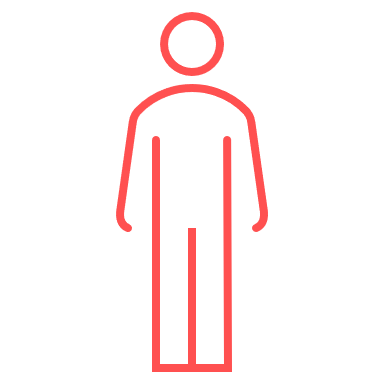 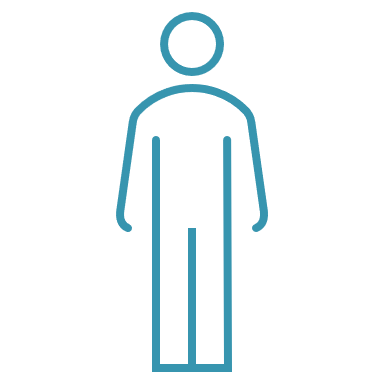 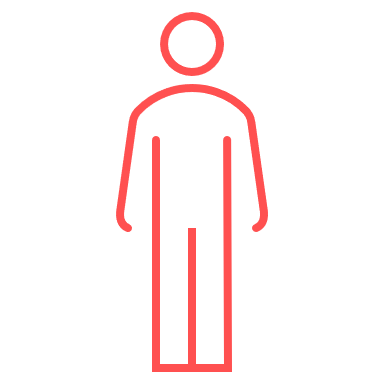 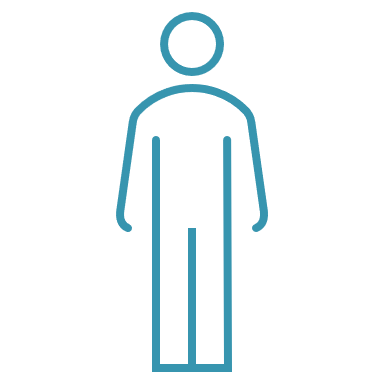 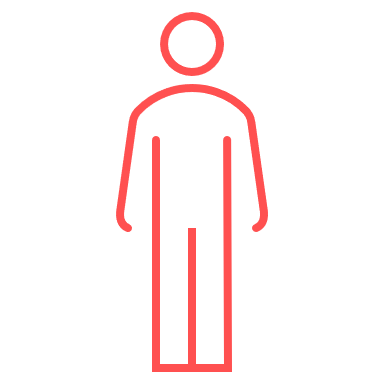 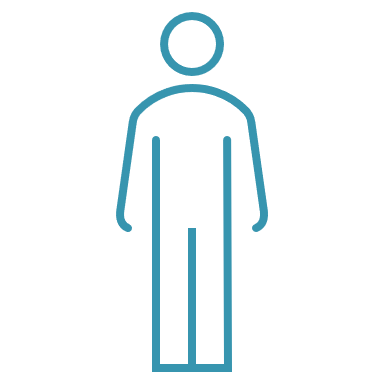 The Lancet. Respiratory medicine, 11(11), 965–974. doi.org/10.1016/S2213-2600(23)00237-0
Front Immunol. 2025;16:1546474. Published 2025 Feb 6. doi:10.3389/fimmu.2025.1546474
[Speaker Notes: No diferencia en la respuesta a vasopresores. Las investigaciones indican que los subfenotipos de sepsis influyen en la efectividad de las terapias inmunomoduladoras.]
¿Cómo podemos procesar toda la información ómica y clínica para generar fenotípicos de sepsis?
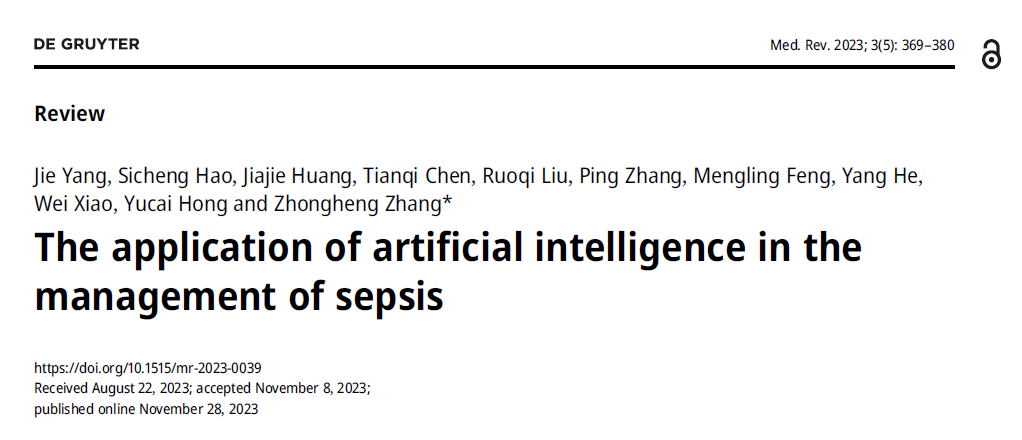 Avances en el manejo de 
sepsis y shock séptico
Conclusiones
1. Heterogenicidad
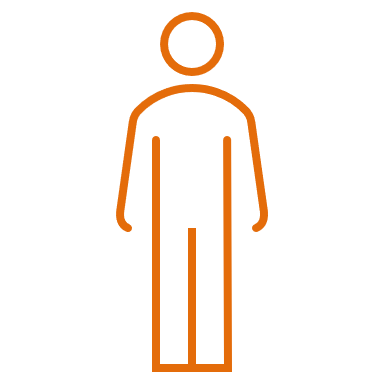 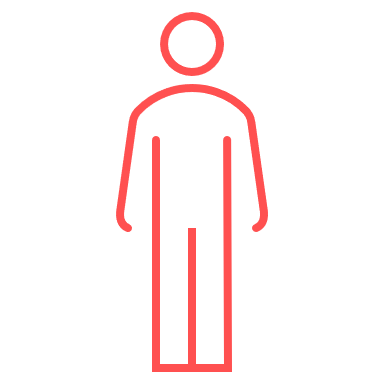 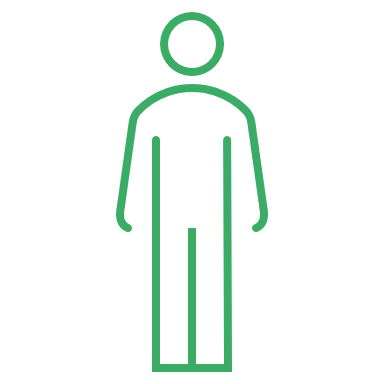 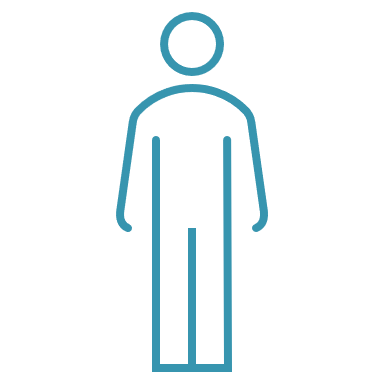 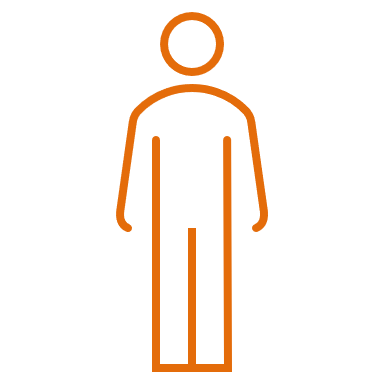 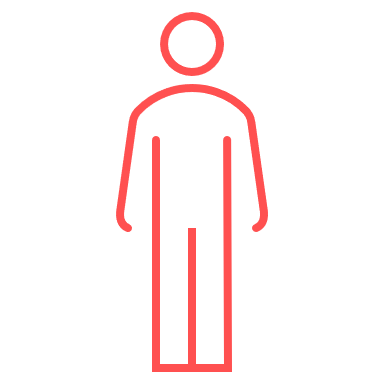 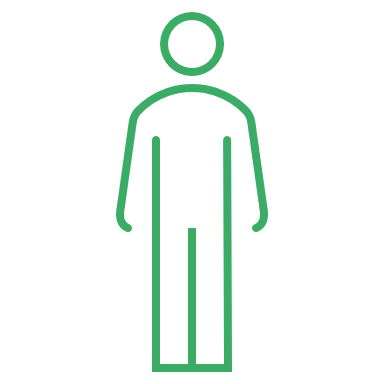 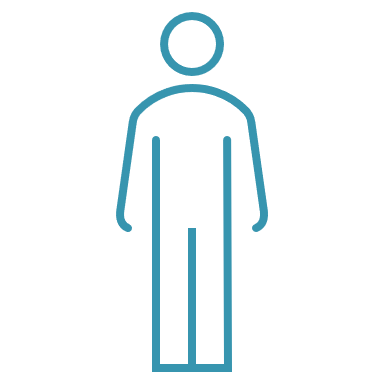 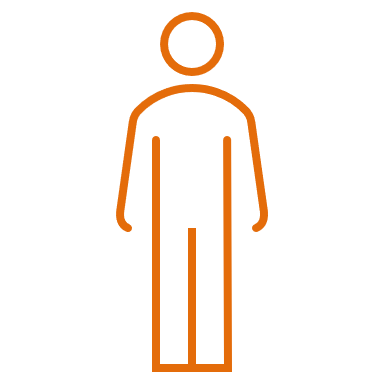 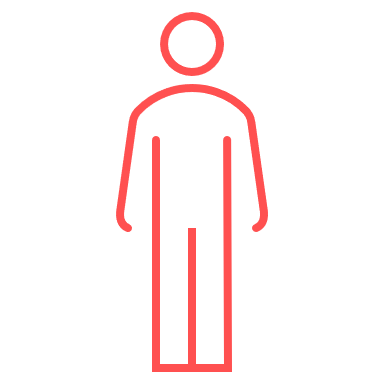 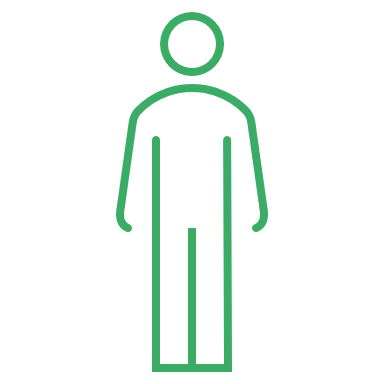 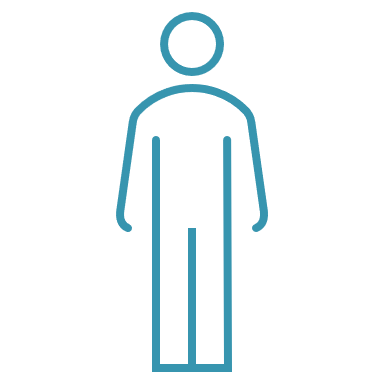 2. Medicina de precisión
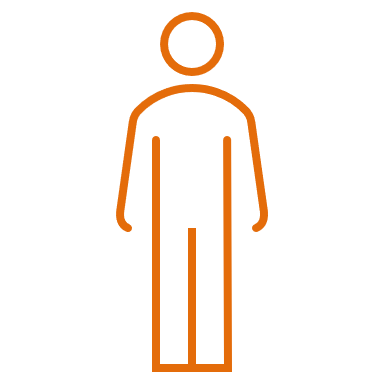 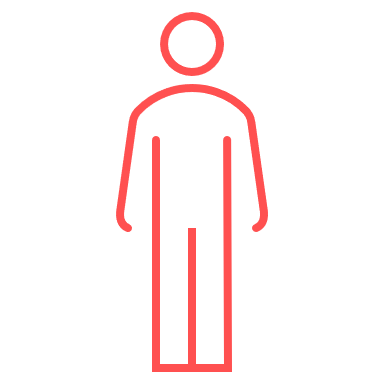 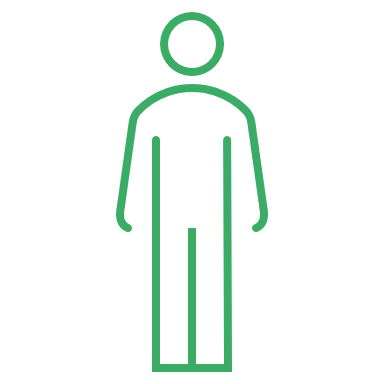 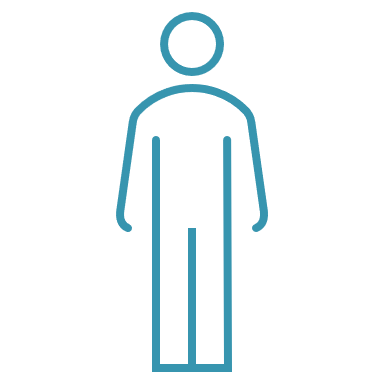 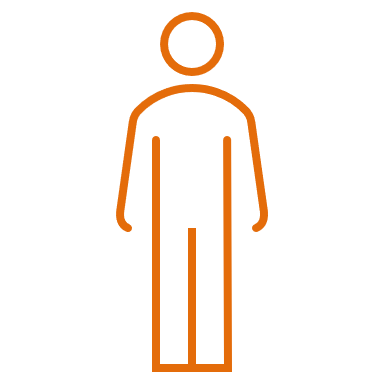 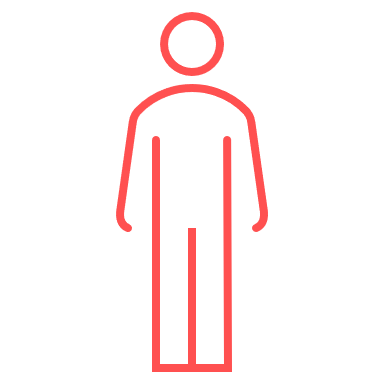 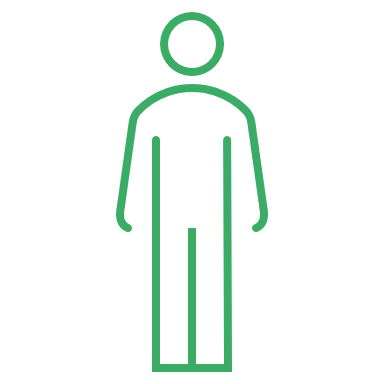 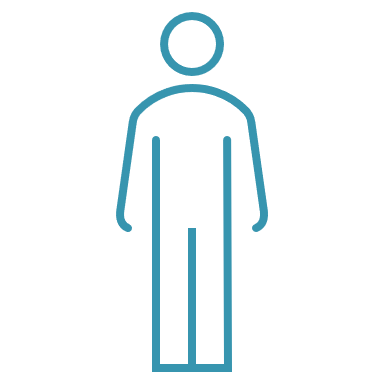 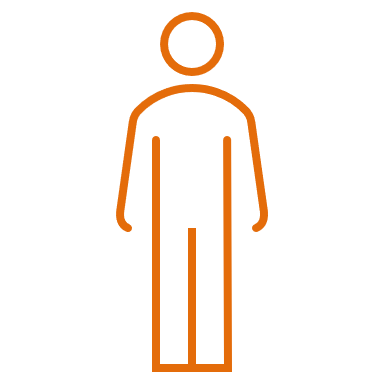 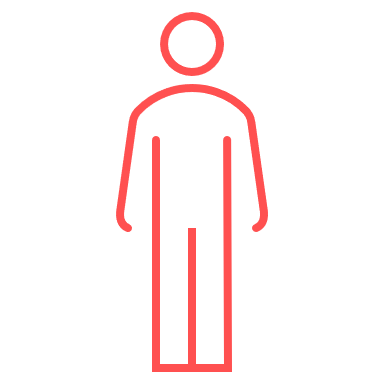 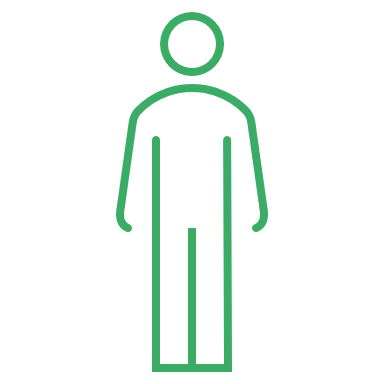 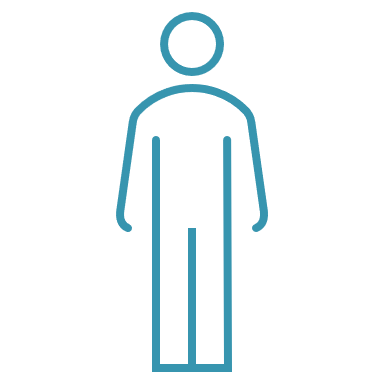 Proteína C activada recombinante
Cristaloides balanceados
Inicio precoz de vasopresores
Corticoides
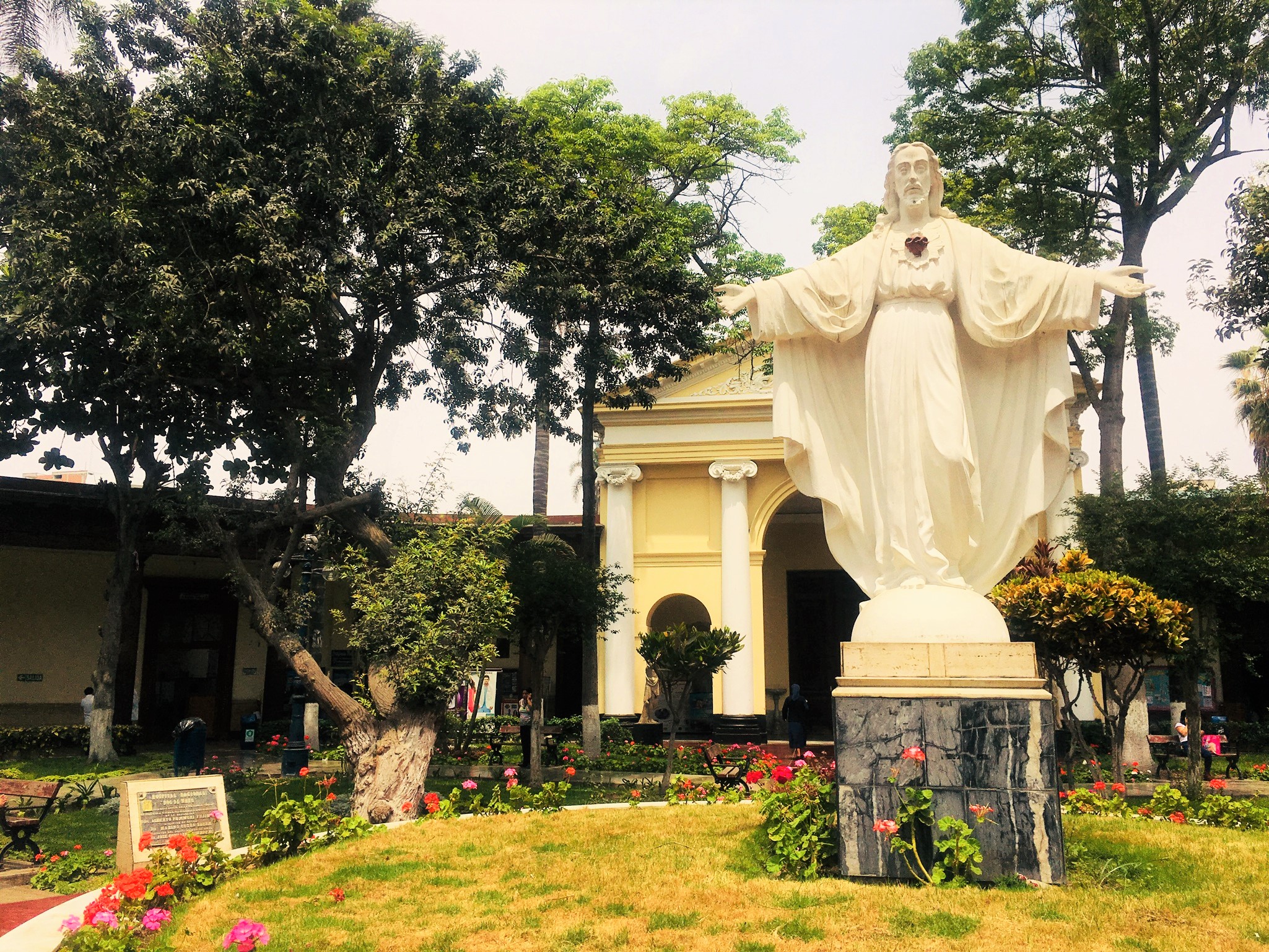 gino.patron@urp.edu.pe
Muchas Gracias